Beyond Access Mentor Experiences Program
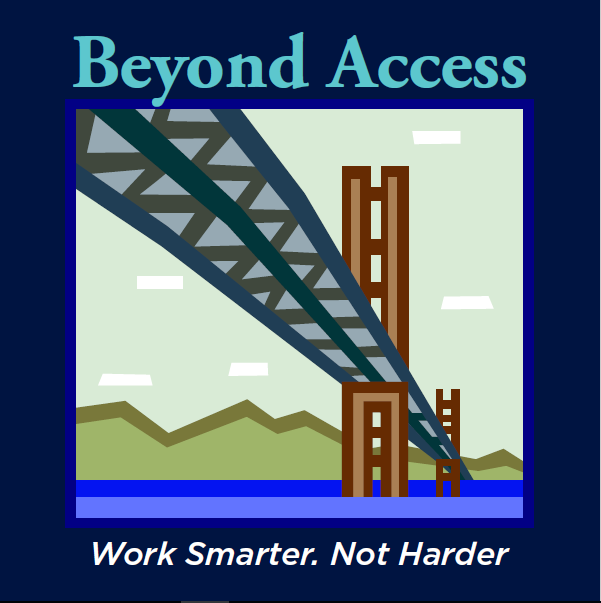 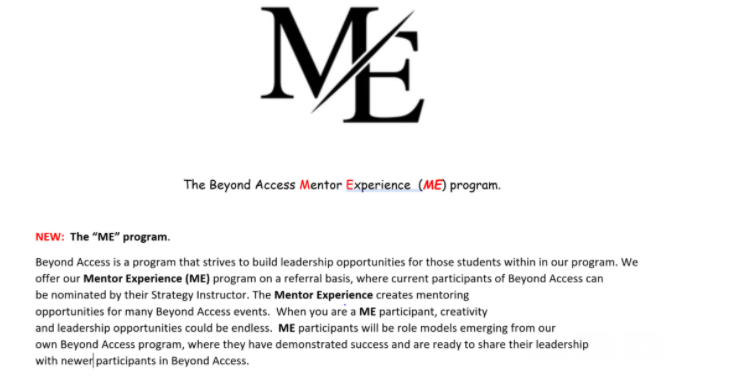 The new “ME” Program
Beyond access is a program that strive to build leadership opportunities for those students within the program. We offer our mentor experience (ME) program on a referral basis, where current participants of Beyond Access can be nominated by their strategy instructor.
[Speaker Notes: he mentor experiences creates mentoring opportunities for many Beyond Access events. When you are a ME participant, Creativity and Leadership opportunities could be endless. ME participations will be role models emerging from our own Beyond Access program, Where they have demonstrated success and are ready to share their leadership with newer students in Beyond Access]
Student in Beyond Access
Academics
Strategy Instructor
Wellness
Goal Achievement
Leadership
A Blue Leader will ….
Blue Leader 
The blue leader will collaborate with a strategy instructor to: 
Learn about leadership skills 
Identify areas of interest in major 
Attend and support BA events 
Support other BA students. 
Gain more responsibility with more time 
Customized projects to one's own interest.
A Red Leader will….
The red leader will collaborate with a strategy instructor to: 
Mentor new BA students 
Promote BA participation 
Identify areas of growth and development 
Work on leadership goals 
Work on customized projects created by this person
Mentor will ….
When a new students joins the program, they will meet with there mentor twice a month for an hour to review progress and responsibility. The mentor will support the leader with responsibilities and managing goals. 

The mentor will help the student build their resume by learning leadership and communication skills. Students will be responsible for completing tasks between meetings with the mentor. The students will bring completed work and challenges to the meeting with there mentor.
Leaders Responsibility
Over time, the students gradually gain more responsibilities in areas of interest with support from a strategy instructor. We want to customize the experiences to each students unique needs
Think of the Possibilities
Graduation!
Join Mentor Experiences
Blue Leader
Create new events
Create new events to support students with technology with a Q&A. Build connections with other leaders
Become a Blue leader and start learning about leadership skills and support other BA students
Learn about the leadership skills and become a member of fantastic team of leaders.
After graduation share your accomplishment during your interviews and get multiple job offers in computer science.
Communicate like a Leader.
When you join Mentor Experiences Program, you can learn how to communicate like a leader by practicing your skills through email or over the phone. You can learn how to write a professional email or in person. As a mentor to other BA students will learn hot to can encourage and empower others.  We will encourage to expand your vocabulary and learn how to communicate as a leader. This is an important skills to have after graduation.
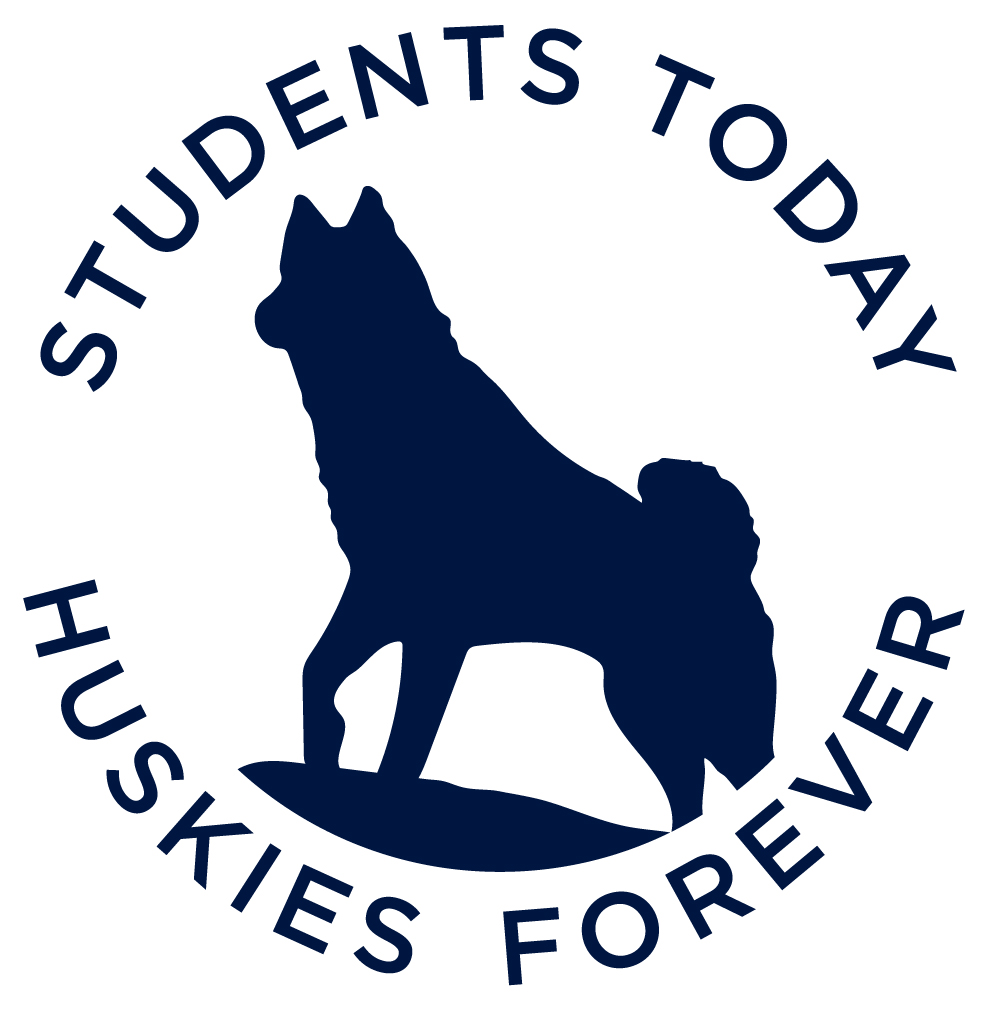 Customizes your Leadership Experiences!
Graduation and get your dream job!
Join Mentor Experiences
Blue Leader
Red 
Leader
Host your own events with support from SI. Learned about areas of interests and how to lead a group of students.
Start learning about leadership skills and collaborate with other leaders. Mentor other BA Students
Learn about the leadership skills and become a member of fantastic team of leaders.
After graduation share your accomplishment during your interviews and get multiple job offers in computer science.
How can ME benefit you after graduation?
Resume
Leadership Skills
Use the mentor experiences to build your resume
Use your new leadership skills in your future career
Responsibility
Interview
Shown initiative and feel confident when collaborating with others
During interview discuss your customized leadership experiences
Thanks!
Bye
Do you have any questions?
lori.susi@uconn.edu
Beyond Access 
Center for Students with Disabilities
Please keep this slide for attribution